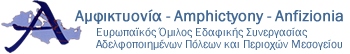 Ενημέρωση για τα νέα χρηματοδοτικά προγράμματα του Ταμείου Παρακαταθηκών & Δανείων για τους ΟΤΑ
Γενική Συνέλευση 17 Μαρτίου 2017
Ράλλης Γκέκας
το διλλημα της ευρωπαικησ τα
Το δίλλημα των Ελληνικών δήμων
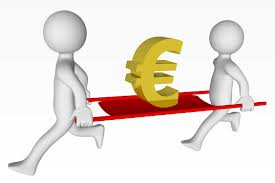 Το Ταμείο Παρακαταθηκών και Δανείων προτείνει:
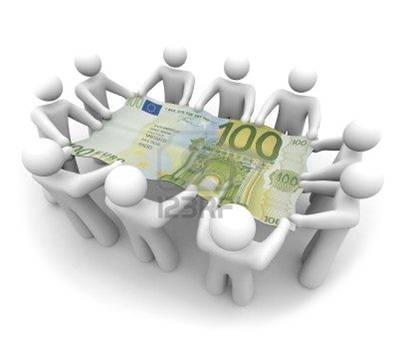 Πρόγραμμα χρηματοδότησης των δήμων ΤΠΔ-Ε. Τ.Επ.
ΕΠΙΛΕΞΙΜΟΙ ΤΟΜΕΙΣ ΧΡΗΜΑΤΟΔΟΤΗΣΗΣ
Πρόγραμμα χρηματοδότησης των δήμων ΤΠΔ-Ε. Τ.Επ.
Όροι χρηματοδότησης:
Πρόγραμμα χρηματοδότησης των δήμων ΤΠΔ-Ε.Τ.Επ.
Πρόσθετες διευκολύνσεις:
Τα ειδικά, για τους δήμους, επενδυτικά προϊόντα του ΤΠΔ
ΕΝΕΡΓΕΙΑΚΗ ΑΝΑΒΑΘΜΙΣΗ ΟΔΟΦΩΤΙΣΜΟΥ
ΕΝΕΡΓΕΙΑΚΗ ΑΝΑΒΑΘΜΙΣΗ ΟΔΟΦΩΤΙΣΜΟΥ
Το πρόγραμμα περιλαμβάνει:
Προετοιμασία φακέλου χρηματοδότησης με κάλυψη του κόστους από το ΤΠΔ
Εναλλακτικά σχήματα ώστε να καλύπτεται η εγγυητική ευθύνη του αναδόχου
ΑΝΤΙΚΑΤΑΣΤΑΣΗ ΕΞΟΠΛΙΣΜΟΥ ΚΑΘΑΡΙΟΤΗΤΑΣ
Επιλέξιμες δαπάνες:
ΑΝΤΙΚΑΤΑΣΤΑΣΗ ΕΞΟΠΛΙΣΜΟΥ ΚΑΘΑΡΙΟΤΗΤΑΣ
Το χρηματοδοτικό πρόγραμμα περιλαμβάνει:
ΧΡΗΜΑΤΟΔΟΤΗΣΗ ΜΕΛΕΤΩΝ
ΕΠΙΛΕΞΙΜΕΣ ΜΕΛΕΤΕΣ
ΧΡΗΜΑΤΟΔΟΤΗΣΗ ΜΕΛΕΤΩΝ
Το χρηματοδοτικό πρόγραμμα περιλαμβάνει:
ΟΛΟΚΛΗΡΩΜΕΝΟ ΠΡΟΓΡΑΜΜΑ ΑΠΑΛΛΟΤΡΙΩΣΕΩΝ
ΕΠΙΛΕΞΙΜΟΙ ΤΟΜΕΙΣ ΧΡΗΜΑΤΟΔΟΤΗΣΗΣ
ΟΛΟΚΛΗΡΩΜΕΝΟ ΠΡΟΓΡΑΜΜΑ ΑΠΑΛΛΟΤΡΙΩΣΕΩΝ
Το χρηματοδοτικό πρόγραμμα περιλαμβάνει:
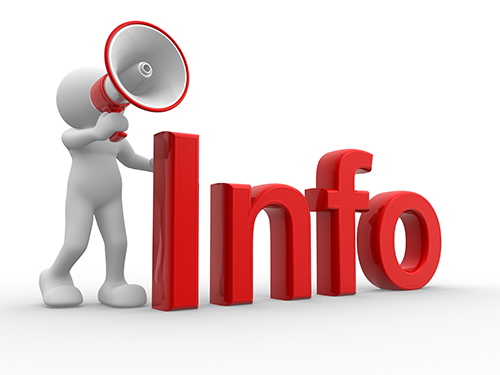 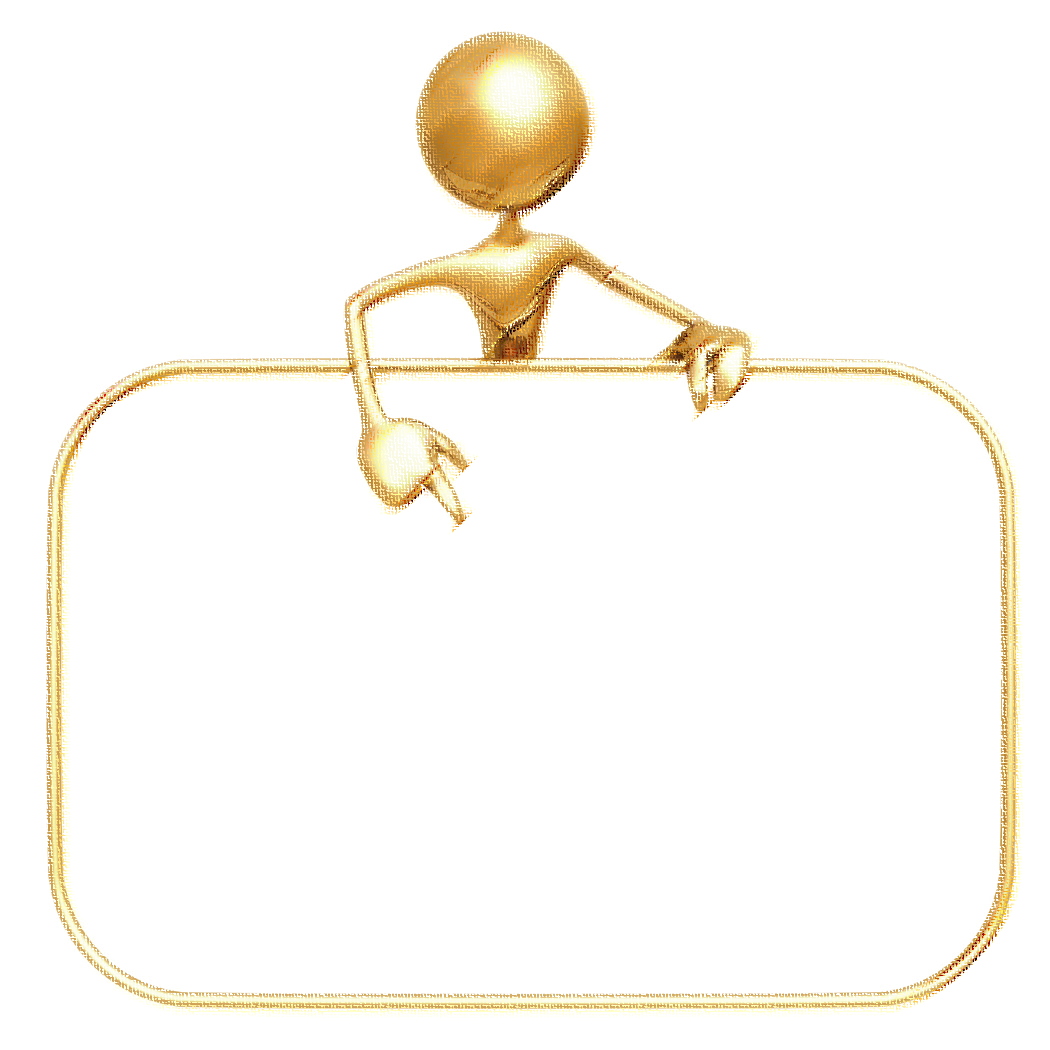 Δρ. Ράλλης Γκέκας

rgkekas@skepsis.net.gr

www.skepsis.net.gr
Ευχαριστώ για την προσοχή σας